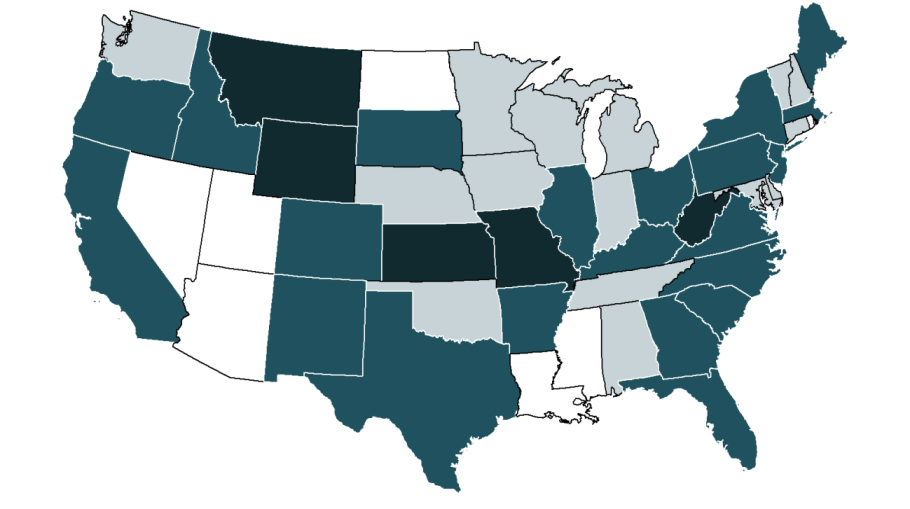 Retooling Transitional Housing
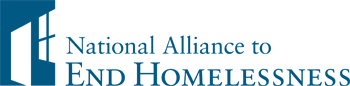 Kay Moshier McDivitt
National Alliance to End Homelessness
Logistical Notes
Participants are muted
Any questions should be entered in the box at the bottom of our webinar panel
Unanswered questions may be addressed in future blog posts or other materials
Webinar is being recorded
[Speaker Notes: A few quick housekeeping notes…

Today’s webinar will last one hour and include some time at the end for questions and answers]
Agenda
Introduction and Purpose	
Why Retool?
Retool to What? – Rapid Re-Housing and Other Models
Technical Issues for Retooling
Opportunities to Retool
Questions and Dialogue
Why Retool?
[Speaker Notes: Its great to be with all of you today to share information on options for retooling your TH programs.

We are aware that folks are at different points in the process of retooling transitional housing to a new model.  Some of you are just beginning to think about retooling, and are looking for some additional information; some of you are ready to do something, but are not sure where to start; and a number of you have already started the process and are looking for some additional direction and assistance in the details.

Our goal today is to provide information on this webinar that will address these different levels of interest in retooling your program.]
What We Know
Providers are shifting their philosophy from managing homelessness to ending homelessness:
Changing models and funding to increase impact on service delivery
Successfully retooling with significant results
Performance Improvement Clinics
Cost comparisons for PH exits from different systems
Requests tools and examples
Creating a resource toolkit 
Decision Matrix (assist in identifying options)
Retooling Checklist (identify steps to take)
Community Examples (learn from others experiences)
[Speaker Notes: I want to start out by sharing what we are know about retooling transitional housing models. At the Alliance, we are hearing from providers who have successfully retooled their programs with significant results including increased exits to permanent housing and shortened lengths of stay which significantly increases their capacity to serve more families.

As we have conducted our Performance Improvement Clinics in various communities across the country, we have used local data to do cost comparisons for permanent housing exits from different systems.  This data has helped communities begin the process of repurposing transitional housing resources to more efficient and effective strategies.

And we continue to get requests from communities looking for ways to make the most effective use of their resources, particularly their transitional housing resources.  As a result the Alliance is creating a toolkit to help providers.]
What We Know:Lengths of homelessness and outcomes
Transitional housing stays range from community to community; typically 4 months to 2 years
In many communities, people enter transitional housing from other programs (especially shelter) adding to the lengths of homelessness
About one-third of transitional housing participants leave for something other than permanent housing.
7
[Speaker Notes: We also have learned a lot about transitional housing lengths of stays and outcomes.  What we have found is that transitional housing stays range from community to community.  Some programs have shorter stays allowing them to serve more households in more cost effective ways, while other programs have as much as two year stays, which can create a backlog in the homeless system, since households stay in the system longer and cost significantly more than shorter stays.

In many communities, people enter transitional housing from other programs either ES or another TH program, adding to the length of stay.

And across the country, about one-third of transitional housing participants leave programs for something other than permanent housing.]
Percent of Exits that are to Permanent Housing for Persons in Households with Children in 14 Communities
Rapid 
Re-Housing
Transitional Housing
Shelter
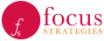 Source: Data from 14 Continuums in seven states that prepared Evaluators for National Alliance to End Homelessness Performance Improvement Clinics in 2011-2012 compiled by Focus Strategies
[Speaker Notes: As I mentioned before, we have been collecting data from a number of communities where we have conducted our Performance Improvement Clinics.  In the next 3 slides, I want to share some of the this data.  This first slide shows aggregate data for families exiting different systems for permanent housing in 14 communities across the country.  We used data from communities that had good data on all of their providers in their system.  In addition, these communities represent a variety of geographic areas including high housing cost urban areas, rural areas, balance of states and both large and small continuums.  We have a similar data slide for TH programs for singles that similarly shows better PH exits for RRH.]
Percent of Exits that are to Permanent Housing for Single Adults in 14 Communities
Transitional Housing
Rapid 
Re-Housing
Shelter
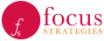 Source: Data from 14 Continuums in seven states that prepared Evaluators for National Alliance to End Homelessness Performance Improvement Clinics in 2011-2012 compiled by Focus Strategies
[Speaker Notes: This slide is shows the data on single adults exiting to PH options.  Again, as you can see, in all the communities, RRH has significantly higher results.]
Rate of Return to Homelessness Within 12 Months of Exit for 7 Communities
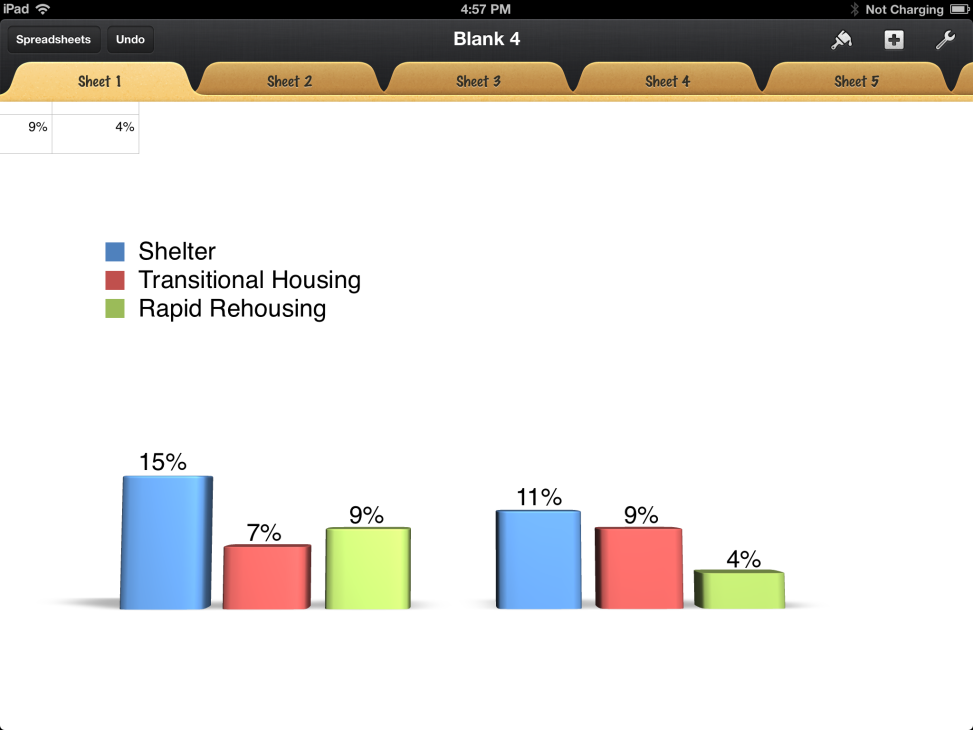 Singles
People in Families with Children
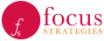 Source: Data from seven Continuums in four states that prepared Evaluators for National Alliance to End Homelessness Performance Improvement Clinics in 2011-2012 compiled by Focus Strategies
[Speaker Notes: This slide contains aggregate data from 7 different communities on the rates of returns to homelessness within 12 months of exiting programs to permanent housing from each of the systems in the community. While the graphs on the left report on singles, and the graphs on the right reports on families.  

For singles, the data shows a slightly higher rate of recidivism back into the shelter system for single exiting to permanent housing through RRH versus Transitional Housing; (remember however that significantly  more persons exited to PH under the RRH model than TH)  However, for families, the data consistently shows an even lower rate of recidivism.]
Average Cost Per Exit for Families with Children in 14 Communities
Permanent Housing Exits
All Exits
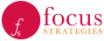 Source: Data from 14 Continuums in seven states that prepared Evaluators for National Alliance to End Homelessness Performance Improvement Clinics in 2011-2012 compiled by Focus Strategies
[Speaker Notes: This slide reviews the aggregate costs for each system for families.  Again, each community reported information on all of their programs, all of their ES, TH and RRH programs for exits in a year and then PH exits.  They then reported each programs total budget including operational, supportive service and administrative costs for each program.  We then determine the average cost per each exit, no matter where the household exited.  (read amounts from slides).  Since the goal for each system is to exit  persons to permanent housing, we then divided the total permanent exits from each system to determine the cost effectiveness of each system for exits to permanent housing.  As you can see while the costs of both ES and TH dramatically increased when measured against PH exits, the cost of RRH changed very little, due to the high rates of success in exiting to PH.  What the data indicates is that rapid rehousing models are more effective in exiting persons to permanent housing, are cost efficient and for families, have lower rates of recidivism than transitional housing programs.]
Average Cost Per Exit for 
Single Adults in 14 Communities
Permanent Housing Exits
All Exits
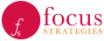 Source: Data from 14 Continuums in seven states that prepared Evaluators for National Alliance to End Homelessness Performance Improvement Clinics in 2011-2012 compiled by Focus Strategies
[Speaker Notes: Similarly, comparative cost per exit data for singles indicates that RRH is the most cost effective strategy for exits to permanent housing, and again, with little change from all exits to permanent housing exits.]
HEARTH Measures
Reduce the number of people who become homeless
Reduce length of homelessness
Reduce return to homelessness
Increase jobs and income
Other accomplishments on reducing homelessness
Thoroughness in reaching homeless population
[Speaker Notes: In addition to the cost effectiveness shown from the previous data slides, another key reason to consider retooling is to look at the HEARTH Performance Indicators to determine how your transitional housing program is faring under the respective indicators and how your indicators are contributing to the CoC’s performance outcomes. In essence, what is your project’s impact in your community’s meeting these goals. 

Review the HEARTH Indicators]
Why Retool?
Provides opportunity for transitional housing providers to strategically assess effectiveness in:
Meeting HEARTH Goals (reducing Length of Stay)
Alignment with Federal Plan: Opening Doors
Community successes with HPRP
Remain responsive to emerging needs for housing and services in your community
Strengthen performance of your project and your local Continuum of Care
[Speaker Notes: So the question comes back to “why retool”.  Ultimately, it is critical that all programs are contributing towards the performance objects and retooling provides an opportunity to take a close look at your program and strategically assess its effectiveness. Transitional Housing programs have rich resources that can be used to reduce homelessness, and its critical for programs to look at those resources and think about how they might be used more effectively. 

 Refer to slide.]
Retool to What?
Rapid Re-Housing and Other Models
[Speaker Notes: Now, we are going to talk about some different options that you have when considering retooling, including Rapid Rehousing options.]
Retooling Options
Retooling parts of the program
Shorten the length of stay
Moving to a voluntary services model
Target population
Change in number of units/person
[Speaker Notes: First, programs that are not ready for a complete model change should begin looking at parts of the program that can be retooled to increase your effectiveness and move you closer to a rapid rehousing model.
For example, the HUD goal is that episodes of homelessness are 30 days or less.  Earlier I talked about the fact that most TH programs LOS is 4 months to a year. One thing that most programs can do to move more closely to the HEARTH objectives and a rapid rehousing model are to adopt a shorter length of stay and move to a voluntary service model.  Reducing the LOS will in itself increase the capacity of the program.   

Examples of shortened LOS, (moving from 12 month to 6 month LOS will double the programs capacity-good community impact) targeted populations (target households with high housing barriers), how that impact the change in units or numbers of persons served.]
Retooling Options
Retooling to a new model
Emergency Housing
Rapid Rehousing
Permanent Supportive Housing
[Speaker Notes: For those of you ready to move to new model, there are 3 options; however, for TH for families, we suggest that you consider only the RRH and PSH model since in most communities, those strategies are the most effective in quickly rehousing families.]
Diagram 1: Analyzing Key Program Features for Programs Serving Single Adults
Type of Services Provided in Transitional Housing
Moderate treatment services, DV, employment
Intensive medical, mental health and other treatment services (Chronic Homelessness)
Employment, life skills, economic, housing location
Structure of Your Transitional Housing Units
Emergency Housing
Emergency Housing
Emergency Housing
Owned or leased facility, 
dormitory style
Emergency Housing
Emergency Housing
Permanent Supportive Housing
Owned or leased building apartment-style
Rapid Re-housing
Rapid Re-housing
Permanent Supportive Housing
Scattered-site or leased apartments
[Speaker Notes: So how do you think about what options you should choose. There is a two part analysis that you should conduct. We created this matrix to help you think through and evaluate your program and options.  Part 1 is the Analysis of key program features.  On the left side are the housing type you may have and across the top are the types of services that you may provide. We have developed a Part 1 Matrix for TH for singles and TH for families;

First lets look at the matrix for programs servicing Singles Review the slide…  
Transition in Place models are the quickest to convert to RRH, since leases are usually in the households name.  By tweaking a few policies and procedures such moving to voluntary services and shorter term rental assistance your program in essence is a RRH program.  Other models will take additional restructuring.  In a few minutes I will cover how to think about those aspects.]
Diagram 2: Analyzing Key Program Features for Programs Serving Families with Children
Type of Services Provided in Transitional Housing
Moderate treatment services, DV, employment
Intensive medical, mental health and other treatment services (Chronic Homelessness)
Employment, life skills, economic, housing location
Structure of Your Transitional Housing Units
Create a Rapid Re-housing program, but utilize the building for other purposes.
Owned or leased facility, 
dormitory style
Rapid Re-housing
Rapid Re-housing
Permanent Supportive Housing
Owned or leased building apartment-style
Rapid Re-housing
Rapid Re-housing
Permanent Supportive Housing
Scattered-site or leased apartments
[Speaker Notes: Now lets look at the matrix for TH programs serving families.  You can see that there the emphasis for families is to retool to RRH models.  We know that RRH models work well for families and that many TH families providers have been able to shift their traditional TH programs to RRH.  Again, on the left side are the housing type you may have and across the top are the types of services that you may provide.  

Review the slide…  

Transition in Place models are the quickest to convert to RRH, since leases are usually in the households name.  By tweaking a few policies and procedures such moving to voluntary services and shorter term rental assistance your program in essence is a RRH program.  Other models, will take additional restructuring.  In a few minutes I will cover how to think about those aspects.]
Diagram 3: Assessing Community Need
Indicators that your community DOES NOT need more of that intervention
Indicators that your Community DOES need more of that intervention
Intervention Type
Many people are unsheltered
People in shelter have short episodes
Shelter beds are almost always full
Few if any unsheltered
People in shelter have longer episodes (>60 days)
Shelter beds are often empty
Emergency Housing
Most homeless people receive rapid re-housing
Homeless stays are almost always brief (<30 days)
Rapid Re-housing
Many homeless episodes are long (>60 days)
Most homeless people not receiving rapid re-housing
Few people experiencing chronic homelessness
Few if any unsheltered people
Permanent Supportive Housing
Many people experiencing chronic homelessness
There are large numbers of unsheltered chronically homeless persons
[Speaker Notes: However, there is a second part to determining what model you should choose.  That is an analysis of your community’s need.  It is critical to complete both of these analysis to determine your model for retooling.  

For example, if you have sufficient permanent supportive housing for families in your community, then it would not make sense to retool your family transitional housing program to that option.  Likewise, if you have few unsheltered singles in your community, and available shelter beds, then it would not make sense to retool your program to an emergency housing model.

It is important to engage your with your continuum of care planning in determining the community need.

One of the most important reasons to retool to RRH is that most communities have limited RRH programs and long lengths of stays.  Retooling TH programs to RRH models offers a great opportunity to increase the RRH resources in the community and help meet the goals of reducing length of homelessness.]
Technical Issues for Retooling
[Speaker Notes: Once you have done an initial overview of what your options are, there are some key steps that you should take in your retooling process.]
Techniques to Start  Your Retooling Process
Retooling Checklist: 3 Phases
Phase I: 	Assessment, Planning and Preparation (30-60 days)
Phase II: Develop the Implementation Strategy (4-6 months)
Phase III: Start the shift
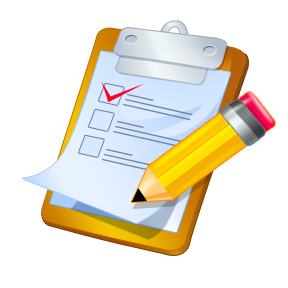 [Speaker Notes: There are three phases that you should take in your retooling process.
Assessment of your current program and planning for your model
Developing your strategy for implementation
Starting the shift

Making changes to your program take time and we recommend that you give yourself sufficient planning time to ensure a successful transition to a retooled model, whether is a complete new model or you are shifting components of your program.  We suggest that you map out a 6-9 month total planning process.]
Phase I: Assessment, Planning and Preparation (30-60 days)
Meet with your local Continuum of Care Planning Committee/Coalition
Develop the Retooling Committee (5-7 people, e.g. Executive Director, Key Board Personnel, Key Staff, Major Funder, and CoC Representative)
Assess and Evaluate the Current Program
[Speaker Notes: Phase 1 is your Assessment, Planning and Preparation
1.  Meet with your local Continuum of Care Planning Committee
It is critical that your retooling is in alignment with your systems Continuum of Care and Ten Year Plan.  For example, as I mentioned before, if your community does not need any additional permanent supportive housing beds, then it does not make sense for you to retool your program to a permanent supportive housing model. It is also important to have their support and input into your retooling.  Each CoC should be doing an analysis of their current system and configuration of services and identify what is most needed.  Make sure you are part of that process.
2.  Once you have met with your CoC, the next step is to Develop the Retooling Assessment Committee
 
The retooling committee should include 5-7 key stakeholders to have input and influence in the conversion plan and are committed to the process of change. Key participants in the assessment committee can include:
Executive Director
Key board member(s)
One to two key staff
Major funder(s)
Community Ten Year Plan staff

3.  The first work for the committee is to Assess and Evaluate the Current Program
This includes assessing and evaluating your current data and establish baseline data. Include information on what populations are currently being served, how long participants stay in the program, number of exits to permanent housing, and time between program entry and exit to permanent housing.  You also want to look at cost effectiveness, capacity and significant changes in demographics or outcomes in the past several years.]
Phase I: Assessment, Planning and Preparation (Continued)
Identify Model
Identify Barriers to Retooling
Develop a Communication Strategy
Final Recommendation and Plan
[Speaker Notes: Identify your Model
After assessing your current data and evaluation the strengths and weaknesses of your program, you want to identify you potential model for retooling. The model can include rapid re-housing, emergency housing or permanent housing, or it can be to make some significant policy changes regarding targeted populations, length of stay and voluntary services. As you identify the best model, take into consideration your expertise, target population, needed staffing configuration, who will manage the change, new and different partnerships needed, and any merging options. As you assess these issues, now is the time to use the Decision Matrix for Transitional Housing to identify the model

5. Identify Barriers to Retooling
Once the Committee has identified the model, identify barriers to retooling and potential solutions and strategies to address them. Assess level of commitment or potential resistance from key stakeholders including staff, board, funders, and important external stakeholders. Identify issues to be addressed including: 
Funding sources
Contract revisions
Community buy-in
Building Use
You may want to consider and compare two options, perhaps a total retooling to a new model or shifting some components as suggested earlier.  Then as you look at potential barriers, if there are some significant roadblocks such as funding constraints for one option, you can move to plan “b”.

 6. Develop a Communication Strategy
Next, once you know what model you plan to implement, the committee should develop a plan to communicate the retooling plan with targeted stakeholders including Continuum of Care leadership, local politicians, funders, board, staff, and local government.  Good communication is key to reducing barriers and moving the process forward.

7.   Final Recommendation and Plan
Identify a final recommendation and a plan of implementation including a roll out schedule.  Again, make sure this is communicated so that folks are prepared for the changes that are coming.]
Phase II: Implementation Planning (4-6 months)
Identify your new vision and core values
Develop an new organizational structure
Develop a plan to shift organizational culture
Identify staffing and training needs
New job descriptions
Update policies and procedures
Obtain Board Support
[Speaker Notes: Once you have your model identified and your roll out timeline, it is critical to begin the implementation planning.  This checklist is not sequential as it is important to look at all of the elements for implementation and work on them over the next 4-6 months as you move towards your target date for implementation. 

The first thing you want to do is to Identify your new vision and core values to shift the organizational culture 
Identify a vision and core values that will drive the retooling and adoption of a new model.
Develop an organizational structure for the new model that includes a program flow chart.
Identify what aspects of the current organizational culture will need to shift in order to adopt this new philosophy. For example, if the organizational culture has been a housing readiness model, identify what needs to happen to shift to the rapid re-housing model.
Having a clear vision and communicating the core values sets the stage for all areas of the implementation planning.

Identify staffing and training needs
Revise job descriptions needed to match the new vision/model.  What skills will staff need, what will be their core responsibilities.
Develop a plan for ongoing staff communication and training (Allow opportunities for open dialogue)
Be prepared for staff turnover.

Update policies and managerial practices to accommodate the transition.
What policies need to be changed to meet the vision and core values.  Good written policies and procedures to emulate the new model are key to and effective transition, both internally and externally.  

Obtain Board support and endorsement
Identify who is on your board that supports this retooling and how you can we use them to engage the rest of the board.
Bring in your planning folks from your coalition to update the board on the systems change and the role your transition plays in the benchmarks for the community]
Phase II: Implementation Planning (4-6 months)
Identify outcomes measurements
Develop a proposed budget and identify funding issues
Communicate with funders to begin to modify contracts
Identify spectrum of community partnerships
Develop clear communication plan
Internal and external communication
Building use
funding constraints, new uses
[Speaker Notes: Create an outcomes measurement plan that includes:
Outcomes and benchmarks to be achieved; Align those benchmarks with community goals.
Review of benchmarks at least quarterly with base line data;
Communicating results to funders, staff and board; and
Readjusting/adapting changes needed to achieve outcomes.

Develop proposed budget for the new model, where can funding be shifted and identify any funding constraints
Identify the current funding sources that may need to be modified
If HUD funded, contact the field office regarding any contract amendments that may be necessary.
Identify new sources of funding may support the new model
Identify points of contact for each funding source and communicate the revised budget with them

Identify a full spectrum of community partnerships.
Identify collaborations and outside resources that will be needed to support households in their independent housing. Focus on external service provision instead of internal service provision.  Who is already providing those services.
Draft model of agreements such as MOUs, linkage agreements, and subcontracts, to be developed with partners.

Develop a clear communication plan. (Critical to do your own messaging about change, don’t forget about your consumers/participants.)
Plan for internal communication to board and staff and external communication to the community and funders;  People need to hear the message with target dates and expected changes.  

Take steps to alter building use (if necessary). 
Options can include use in the new model and selling the property and using proceeds for operating expense or other utilization. 
Explore and resolve any funding constraints prohibiting selling or re-use of building.
Resolve any local code issues regarding re-use of building.]
Phase III: Start the Shift
Set a “start date”
Have a contingency plan
Continue to tweak new model as needed
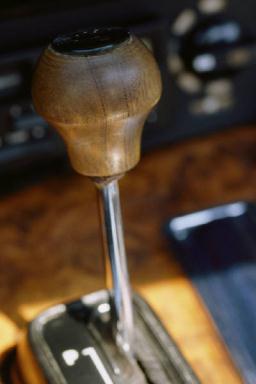 [Speaker Notes: Set the start date for implementation of the new model as well as contingency plans. Communicate the implementation date with the larger community. Determination of the start date can depend on funding and contract dates and may need to start in phases. It is important, however, to begin transitioning to the new model and continue to “tweak” the model as you shift to full implementation]
Retooling Funding Options
[Speaker Notes: I also want you to know that this takes time and energy to begin the process of retooling.  In many ways, shifting your TH to an RRH model isn’t as much a complete change of an intervention as much as it is a shift in the way we target and deliver services.

There are a number of opportunities that you can consider in funding the retooling of your TH.  I am going to turn this over to Norm Suchar to talk about some of those options and opportunities.]
Opportunities to Retool
Continuum of Care Funding 
Emergency Solutions Grants
Home Funds
SSVF (Department of Veterans’ Affairs)
TANF
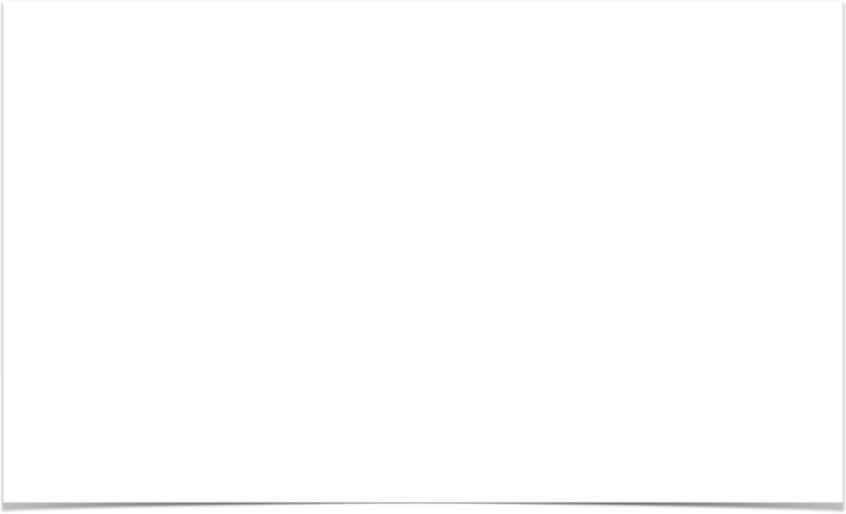 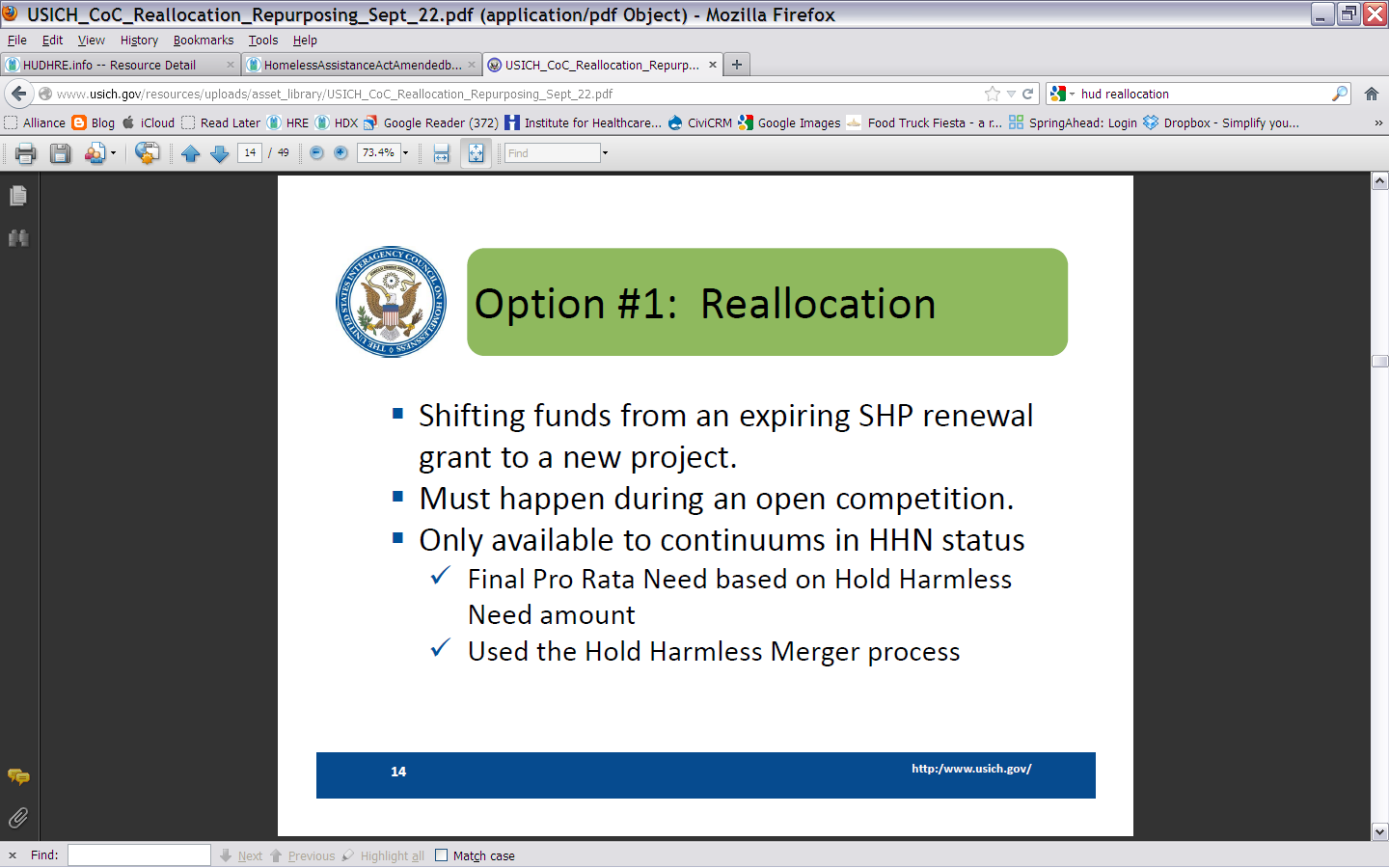 Retooling Opportunities
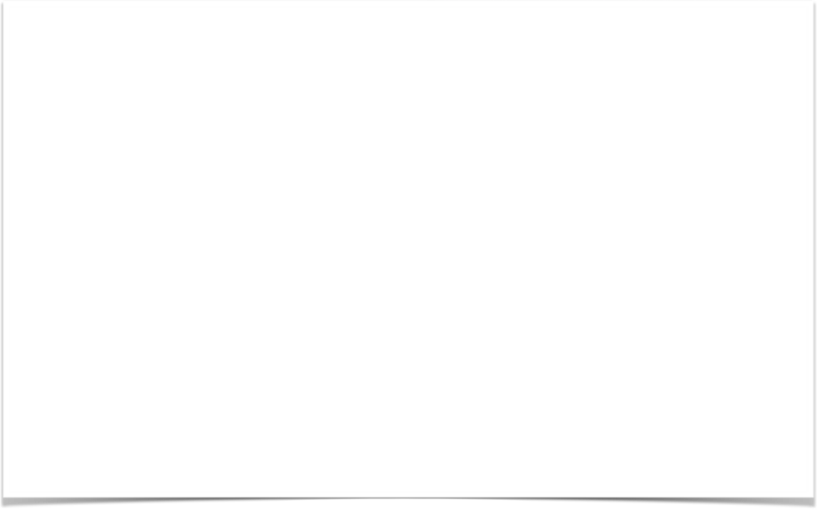 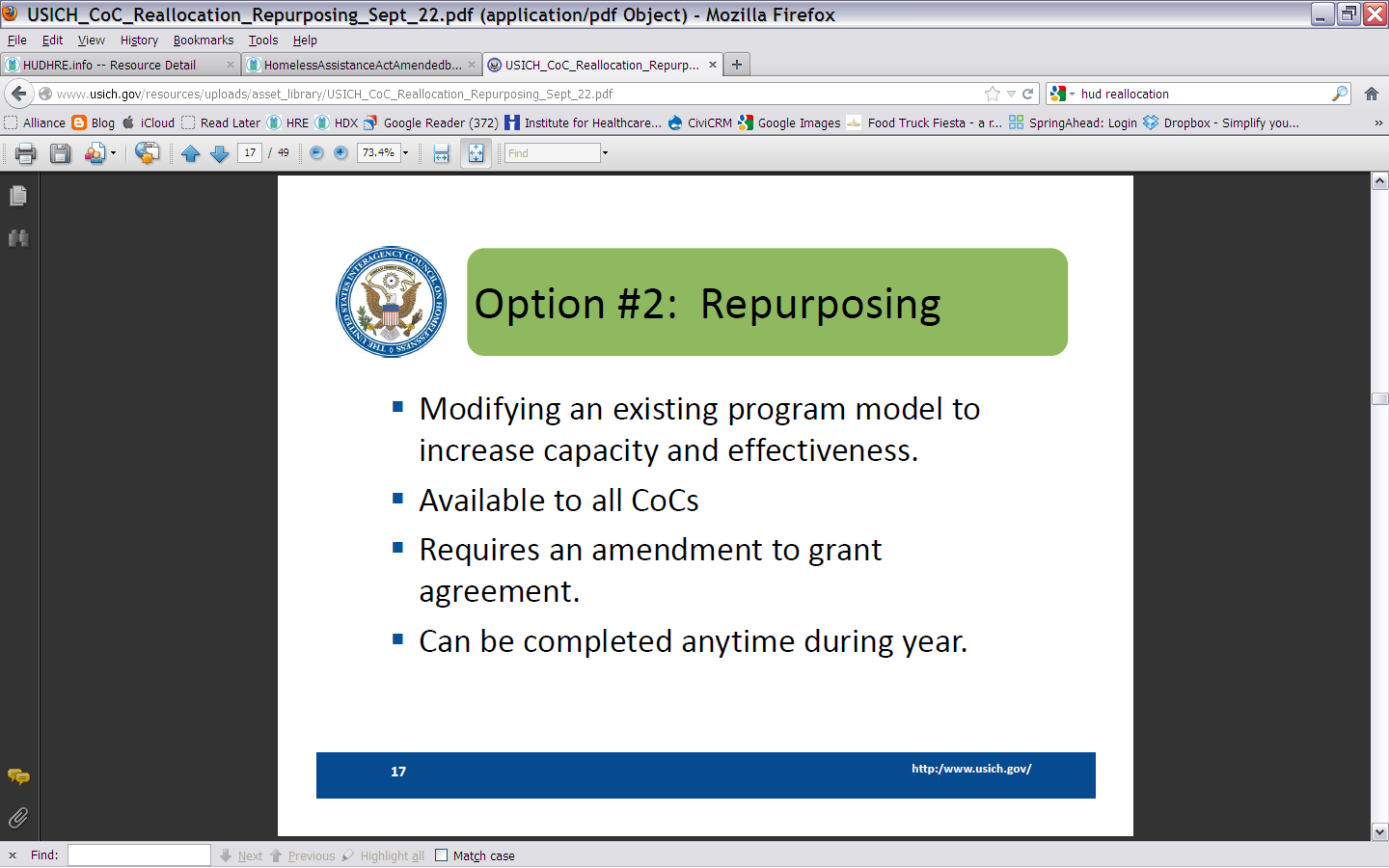 Retooling Opportunities
Resources
Organizational Change; Adopting a Housing First Approach
Rapid Re-Housing: Successfully Ending Family Homelessness
Rapid Rehousing: Creating Programs that Work
Coming Soon: 
Alliance Retooling Transitional Housing Toolkit
HUD HRE trainings
[Speaker Notes: In closing, regardless of where you are in the retooling process to your TH program, whether your are just starting to think about it or are well on your way to making significant changes, it is important to take the time to regularly assess and evaluate your program, measuring your effective in meeting both the HEARTH objectives and your local communities goals in reducing and ending homelessness. 

Finally, here are some resources that you can use to help guide you through your evaluation and retooling process. The first 3 resources are tools that the Alliance already has on our website.  The first resource is a manual on creating organizational change that provides samples of some of the things I talked about earlier.  

In addition, the Alliance is planning to release a toolkit that will have the matrix and checklist as well as some community examples.  We will announce the release of that toolkit through our newsletter and our blog posts. So keep your eye out for that release date.  

We also expect that HUD will provide technical assistance training for reallocating resources for TH programs that plan to move to a permanent housing model.  Sign up for the list serve on the HUD HRE website for upcoming training opportunities and materials as well as FAQ’s provided by HUD.]
Questions
[Speaker Notes: Now we have time for some questions. I will turn this back over to Norm who will take your questions. I know we shared a lot of information today, and I also want you to know that this takes time and energy to begin the process of retooling.  In many ways, shifting your TH to an RRH model isn’t as much a complete change of an intervention as much as it is a shift in the way we target and deliver services.]